Дирижёры  и дирижирование. Исследовательская работа
Автор работы		
                                     ученица 4 класса
                                   Дзугаева Кристина
                            научный руководитель:
                  Чибирова Диана Людвиговна.
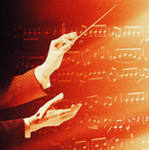 Diriger
Слово дирижирование  происходит от франц. Diriger, что означает направлять, управлять, руководить. 


Дирижирование является одним из видов музыкально-исполнительского искусства, руководство коллективом музыкантов
Дирижирование  осуществляется дирижёром.
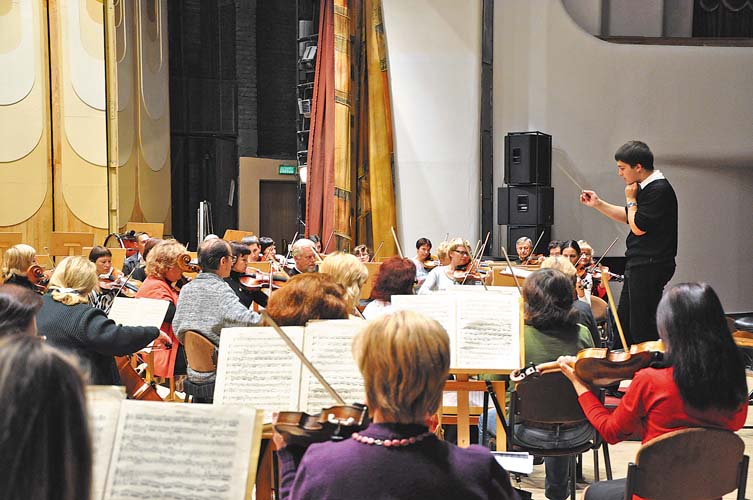 Он обеспечивает ансамблевую стройность и техническое  совершенство исполнения, стремится передать коллективу исполнителей свои художественные  намерения, своё понимание произведения.
Искусство  дирижирования основано на специально разработанной системе движений рук. Важную роль в процессе дирижирования  играет и лицо дирижёра, его взгляд, мимика.
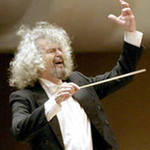 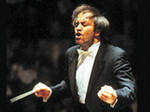 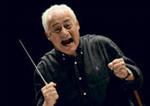 Современное дирижирование требует от дирижёра музыкально-теоретической подготовки, тонкого слуха, хорошей музыкальной  памяти, а также активной, целенаправленной воли.
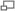 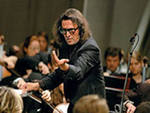 Истоки искусства дирижирования
Истоки искусства дирижирования  прослеживаются с древнейших времён. На ранних этапах развития народно-хоровой практики дирижирование осуществлялось одним из певцов-запевалой. 

В древности, в Египте и  Греции в средние  века управление церковным  хором часто производилось посредством хейронов -системой условных движений рук.
В 15 в. сложился способ дирижирования с помощью батуты. Батута- это палка длиной 
    1метр 80 см. 
Свое название получила от итальянского слова battuta, что  буквально- удар, "отбивание такта". В 18 в. в ансамблях вырастает значение первого скрипача (концертмейстера). Он помогал дирижёру управлять ансамблем. Временами же прекращал игру и использовал смычок в качестве баттуты. 

Со 2-й пол. 18 в., скрипач-концертмейстер постепенно становится единоличным руководителем ансамбля. Этот способ дирижирования  долго сохранялся и в 19 веке
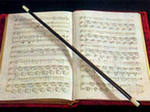 19 век
С начала 19 в. развитие симфонической  музыки, расширение и усложнение состава оркестра потребовали освобождения дирижёра от участия в общем ансамбле, сосредоточения всего его внимания на дирижировании. 
    На смену смычку постепенно приходит дирижёрская палочка. Она была введена в практику И. Мозелем  и К. М. Вебером.

Одним из основоположников 
современного дирижирования  
наряду с Л. Бетховеном и 
Г. Берлиозом  был Р. Вагнер.
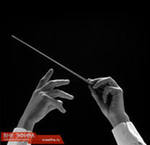 Дирижер повернулся
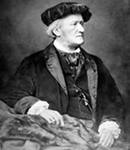 Со времён Вагнера дирижёр,ранее стоявший за своим пультом лицом к публике, повернулся к ней спиной, это обеспечило наиболее полный контакт его с артистами оркестра. Постепенно складывается современный тип дирижёра-исполнителя.
В России
В России до 18 в. дирижирование  было связано главным  образом  с хоровым исполнением. 

Первыми русскими  оркестровыми дирижёрами были музыканты из крепостных.
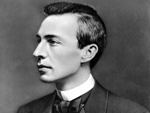 20 век
Выдающимися дирижёрами начала 20 в. были С. В. Рахманинов, С. А. Кусевицкий. 

После Октябрьской  революции в консерваториях были введены специальные  классы оперно-симфонического   и хорового дирижирования.

Состоявшийся в 1938 1-й Всесоюзный конкурс дирижёров продемонстрировал успехи советской школы дирижирования.
По мановению шести осетинских дирижеров музыка замирает и оживает вновь.
В СССР первой женщиной-дирижёром стала Вероника Дударова (1916—2009),
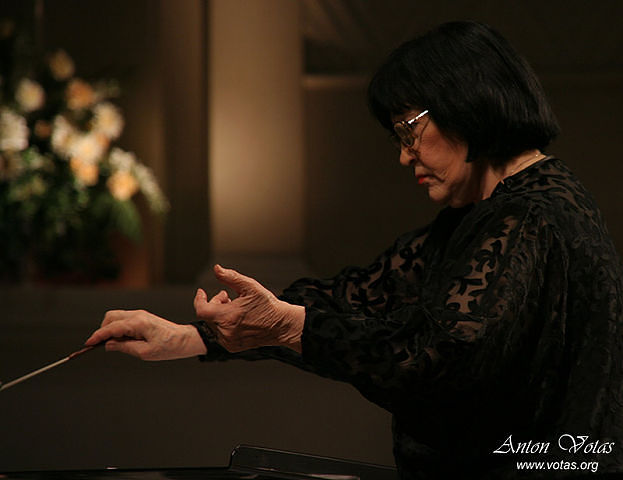 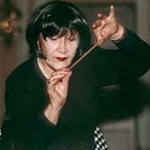 Имя Вероники Дударовой занесено в книгу рекордов Гиннеса
Она единственная в мире женщина-дирижёр, более 50 лет управлявшая крупнейшими симфоническими оркестрами мира.
«огненный дирижер».
Валерий Гергиев
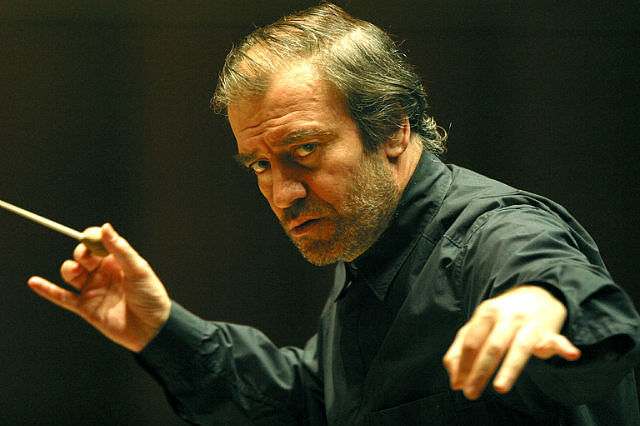 Главный дирижер и музыкальный руководитель 
Мариинского театра
Самый известный осетин мира
Главный дирижёр Лондонского симфонического оркестра.
  
Народный артист России.

 Герой Труда Российской Федерации.

 Лауреат четырёх Государственных премий России.
Туган Сохиев
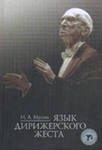 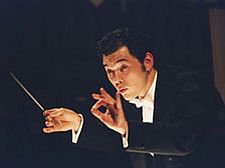 Главный дирижер и музыкальный руководитель Большого театра
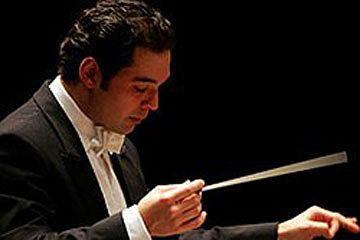 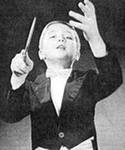 Тимур Зангиев
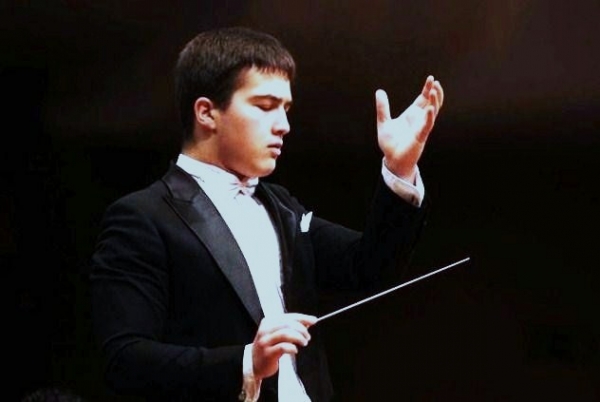 7 лет
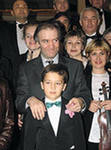 Тимур Зангиев
Хетаг Тедеев
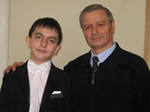 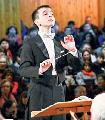 Хетаг Тедеев со своим учителем 
Тамерланом Хосроевым
Хетаг Тедеев
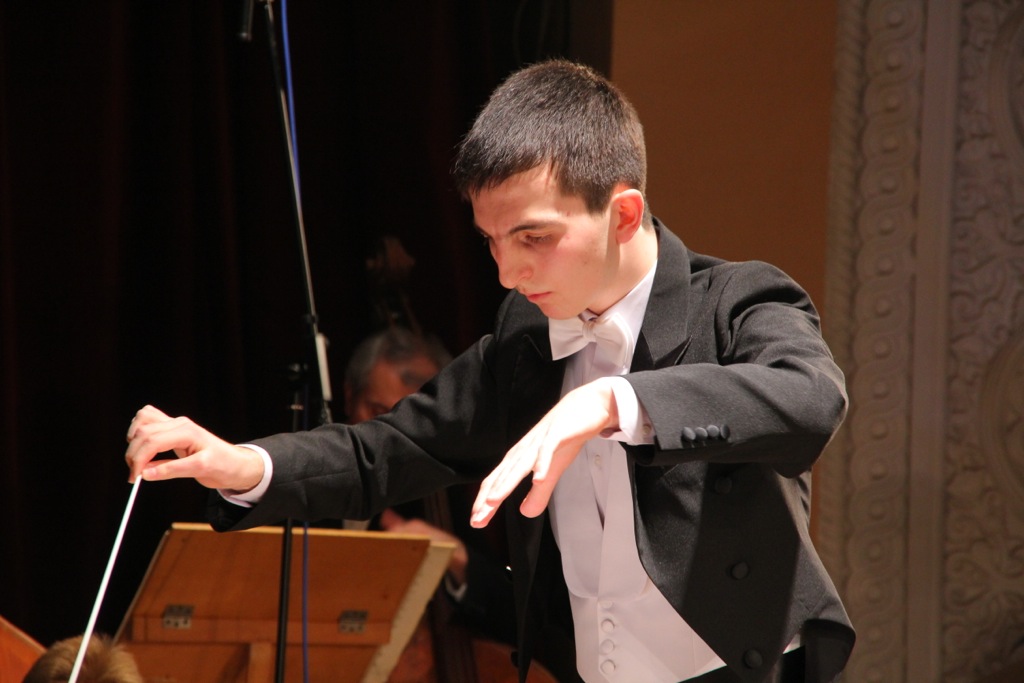 Георгий Албегов
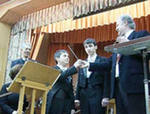 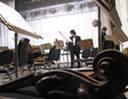 Хетаг Тедеев и  
Георгий Албегов
СПАСИБО ЗА ВНИМАНИЕ!
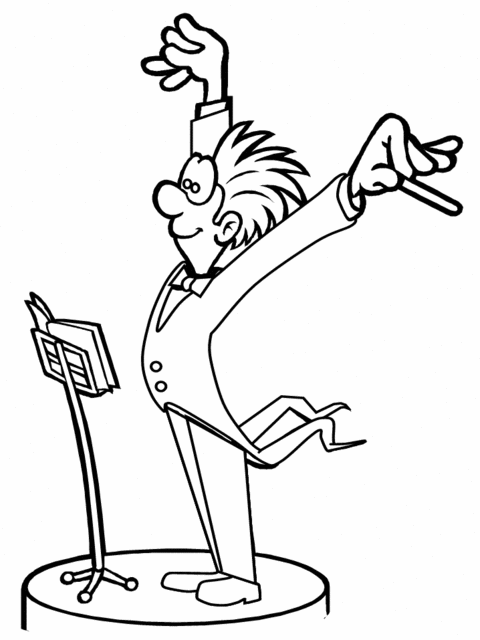